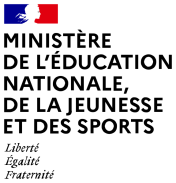 BILAN ACADÉMIQUE DES TRAAM 
DISCIPLINE
PRÉSENTATION DU PROJET ACADÉMIQUE
IDENTIFICATION DU GROUPE ACADÉMIQUE
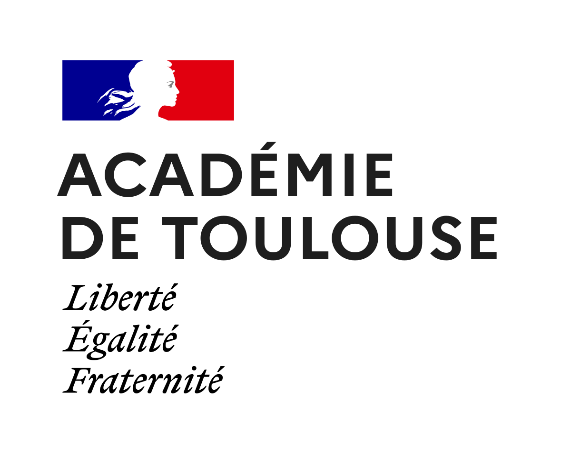 Académie de : Toulouse
Groupe composé de : Sabine ALIGE (CARDIE / IEN EG Anglais – Lettres), Sandra DIAZ-LECINA (IEN 1er Degré), Karine TONEATTI (IEN 1erDegré), Christine LEBRERO (voie professionnelle), Béatrice TOURNEUR (voie professionnelle), Anne PLANTE (Professionnel), Stéphanie GAILLARDIN (2nd degré), Estelle LOUBET (2nd degré), Pauline RIVIERE (2nd degré), Stéphane RAYMOND (2nd degré), Sandra BOYER (1er degré), Marie-Sophie MORO (1er degré), Marie PARRA ESTIVALS (Conseillère pédagogique)
Nom du projet : Différencier en LV : comment répondre à l’hétérogénéité des parcours des élèves grâce au numérique: d’une démarche individuelle et collective vers une citoyenneté du 21ème siècle
Logo de l’académie
PRÉSENTATION DU PROJET ACADÉMIQUE
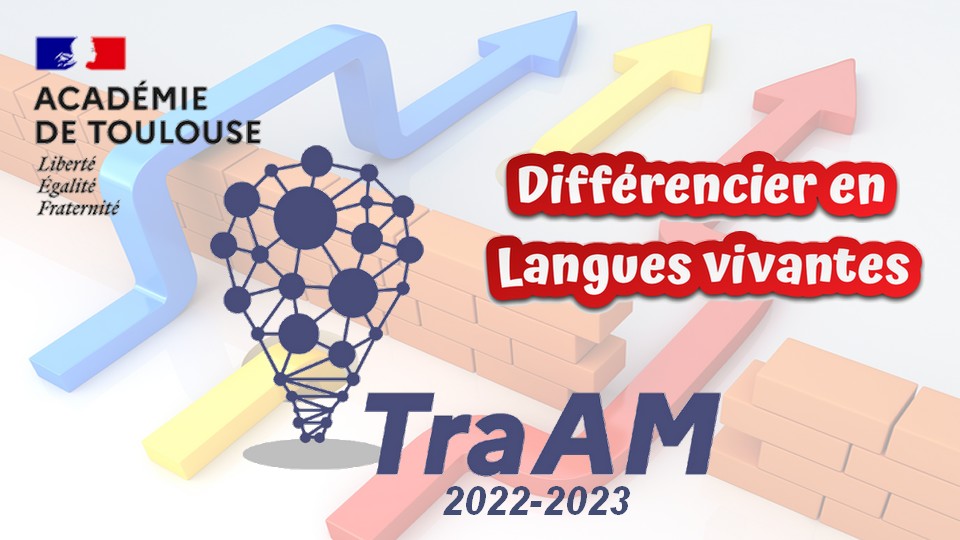 Afin d’étudier dans quelle mesure le numérique peut-être mis au service de la différenciation pédagogique, plusieurs expérimentations ont été menées en primaire, collège ainsi que lycée professionnel. L’objectif était d’analyser ses éventuelles plus-values dans l’accompagnement des élèves et de leurs difficultés afin de mieux prendre en compte leurs profils.
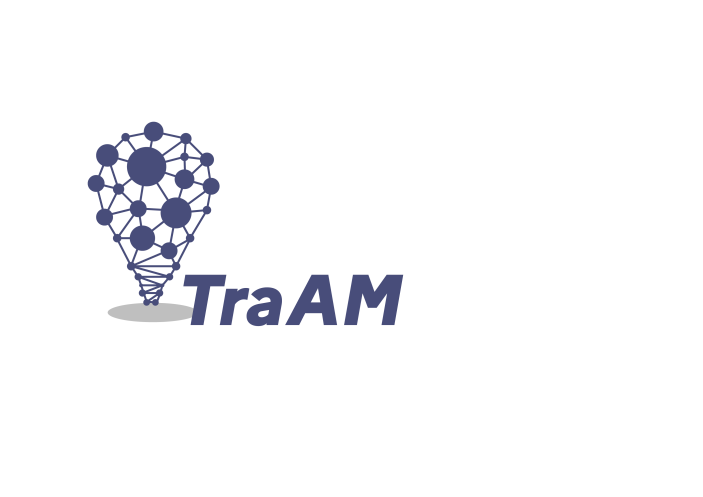 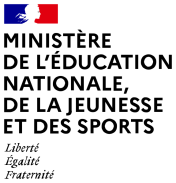 BILAN ACADÉMIQUE DES TRAAM 
DISCIPLINE
PRÉSENTATION DU PROJET ACADÉMIQUE
LIEN AVEC LE CRCN
Domaines les plus mobilisés et travaillés dans les projets
Informations et données : 
Domaine 1
Informations et données: 
Domaine 1
Création de contenus : 
Domaine 3
Compétence 1.1 Mener une recherche ou une veille d’information
Manipulation de supports au format numérique en réception orale ou écrite afin de repérer des informations, mener des quiz et autres activités en ligne pour mémoriser du vocabulaire, des structures, des éléments phonétiques ou culturels (Learning Apps, Quizlet, Quizinière,…)
Compétence 1.2 Gérer des données
Sauvegarde de fichiers dans l’ordinateur utilisé, et dans un espace de stockage partagé et sécurisé, afin de pouvoir les réutiliser (préparation de supports de publication, …)
Compétence 3.1 Développer des documents textuels
Compétence 3.2 Développer des documents multimédias
Création, édition, diffusion de contenus dans le cadre de productions écrites ou orales et/ou de tâches finale (réalisation de vidéos / présentations, …)
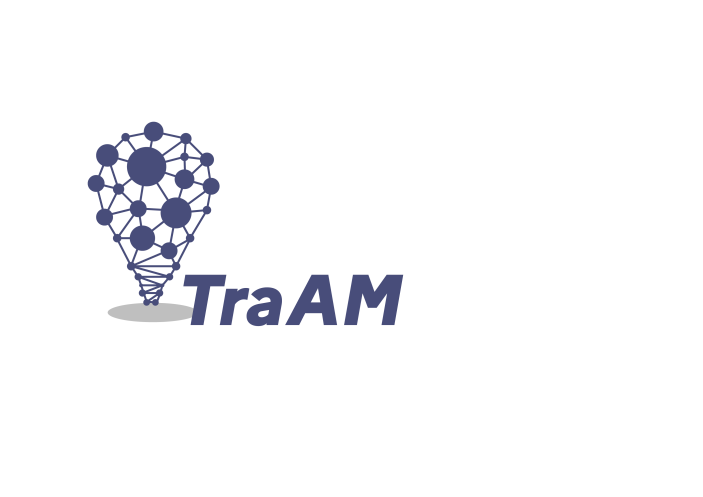 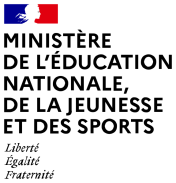 BILAN ACADÉMIQUE DES TRAAM 
DISCIPLINE
NOMBRE DE SCÉNARIOS PRODUITS ET TESTÉS :
PRODUCTIONS
5 projets proposés
OUTILS ET RESSOURCES MOBILISÉS :
Outils institutionnels: ENT, Captain Kelly
Autres: Learning-apps, Quizlet, Wordwall, Quiziniere, Balabolka, Canva, Edpuzzle, Voki, Genial-ly, la digitale
Tablettes numériques, dictaphones
LIENS VERS ÉDUBASE :
LIENS VERS LE SITE ACADÉMIQUE :
https://pedagogie.ac-toulouse.fr/langues-vivantes/traam-2023-le-numerique-au-service-de-la-differenciation-en-langues-vivantes 
Projet 1 – Sauver le monde (professionnel)
Projet 2 – Sur les traces de la Retirada (professionnel)
Projet 3 – A la découverte de notre collège (collège)
Projet 4 – L’art au service de la critique (collège)
Projet 5 – Du handball en langues étrangères (1er degré)
Sauver le monde: l’art de Niki de Saint Phalle au service de compétences communicatives en classe « semi-flexible »
Sur les traces de la Retirada: un musée virtuel pour commémorer l’exil et l’engagement
A la découverte de notre collège: une séquence s’appuyant sur les recommandations du CNESCO
L’art au service de la critique: découvrir l’engagement de Picasso en classe coopérative et flexible
Du handball en langues étrangères: associer EPS et pratique des Langues Vivantes
PRODUCTIONS
ACADÉMIQUES
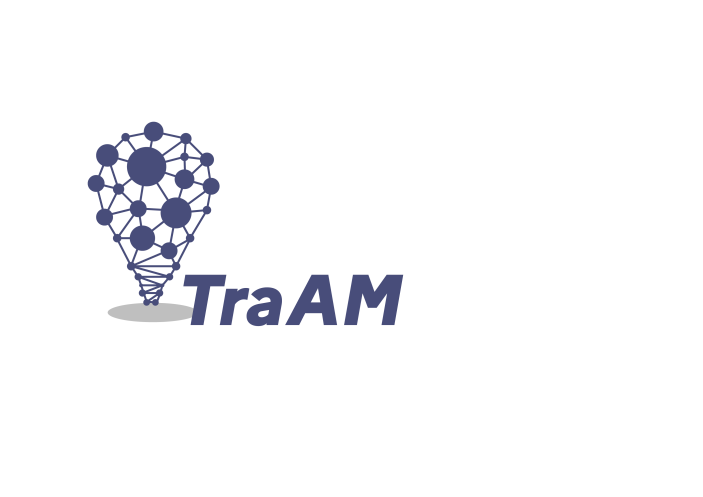 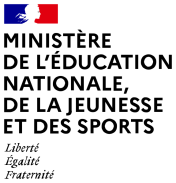 BILAN ACADÉMIQUE DES TRAAM 
DISCIPLINE
PLUS-VALUES PÉDAGOGIQUES DES TRAVAUX
PLUS-VALUES PÉDAGOGIQUES DES TRAVAUX :
Les différents projets mis en œuvre lors des travaux menés ont fait appel à une grande diversité d’outils numériques. On constate que ces derniers ont participé à l’autonomisation des apprenants tout en favorisant une progressivité notable dans les apprentissages en langues vivantes.
Lors de la réalisation du projet : « Save the world », il est également à souligner que les élèves absents lors d’une séance ont été moins impactés puisque la réalisation du travail se fait selon le moment déterminé par ces derniers.
Les outils numériques comme supports de différenciation pédagogique ont également développé une meilleure synergie au sein du groupe classe et une plus grande implication des élèves lors des différentes activités proposées aussi bien en école primaire que dans le secondaire. Ainsi, il a été constaté que des élèves habituellement peu engagés dans les apprentissages y sont parvenus plus facilement grâce au travail en groupes et aux objectifs ciblés. Les dispositifs et outils de différenciation mis en œuvre ont été perçus comme aidants et valorisants par les élèves et non pas stigmatisants.
De façon générale, sur l’ensemble des projets proposés, la posture d’accompagnateur et de médiateur de l’enseignant a permis d’apporter un étayage individuel davantage ancré dans le cours.
Dès lors, la gestion complexe de situation de classe a diminué considérablement.
D’autre part, il a été constaté chez l’élève le développement de son autonomie langagière et technique vis-à-vis des outils numériques proposés ainsi qu’un renforcement de l’engagement individuel et collectif (inter correction entre pairs notamment).
De plus, il est noté une meilleure responsabilisation, une meilleure auto-régulation dans le fonctionnement du groupe classe : écoute des autres, respect de la prise de parole, prise d’initiative…
Enfin, il a été relevé que les activités mises en œuvre mais également la disposition de la classe et l’aménagement des différents espaces (classe flexible ou semi-flexible, enseignement « dehors », visites virtuelles…) sont des facteurs importants qui conditionnent les apprentissages.
En conclusion, c’est tout un ensemble de compétences qui ont été développées et travaillées chez les enfants : langagières, psycho-sociales, technologiques…
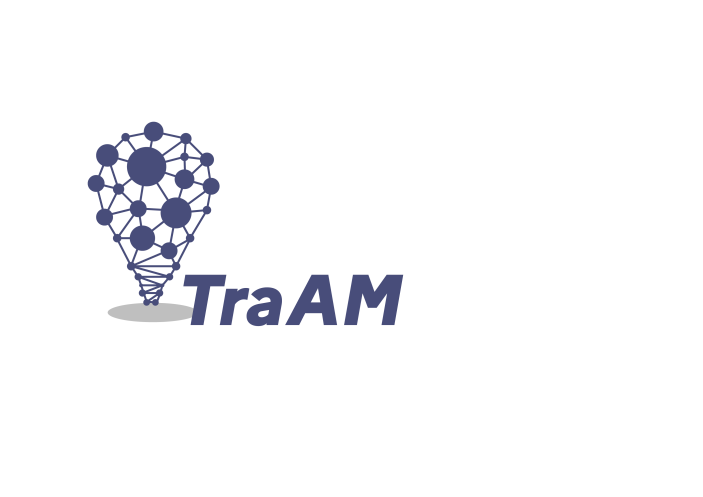